МКДОУ детского сада № 16 «Малыш» г. Омутнинска
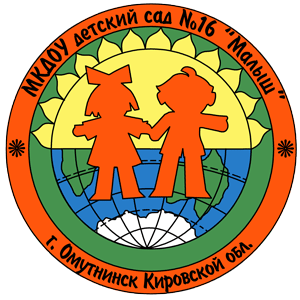 Опыт использования шкал ECERS — R при оценке качества образовательной среды по математическому развитию дошкольника
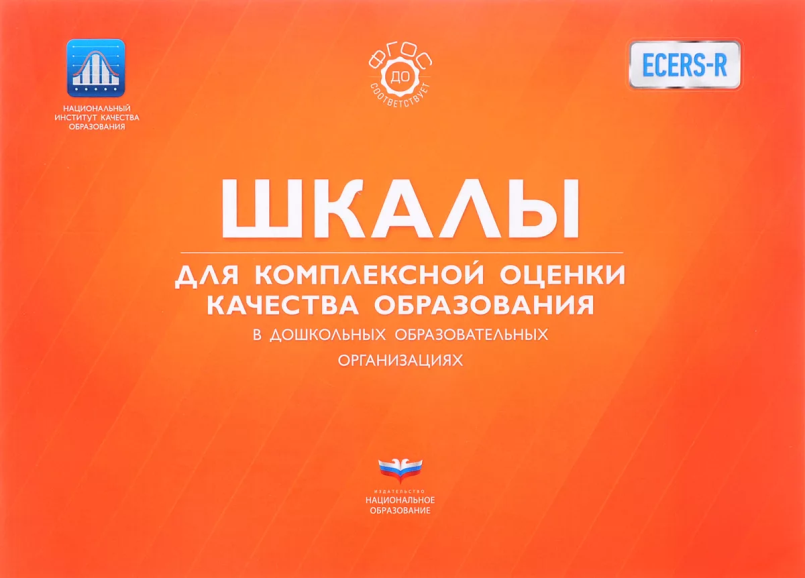 Чушникова Олеся Владимировна, 
старший воспитатель
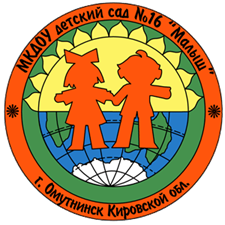 ФГОС ДО п.2.8
Образовательная среда – совокупность 
условий, целенаправленно создаваемых в 
целях обеспечения полноценного 
образования и развития детей
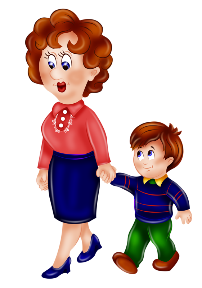 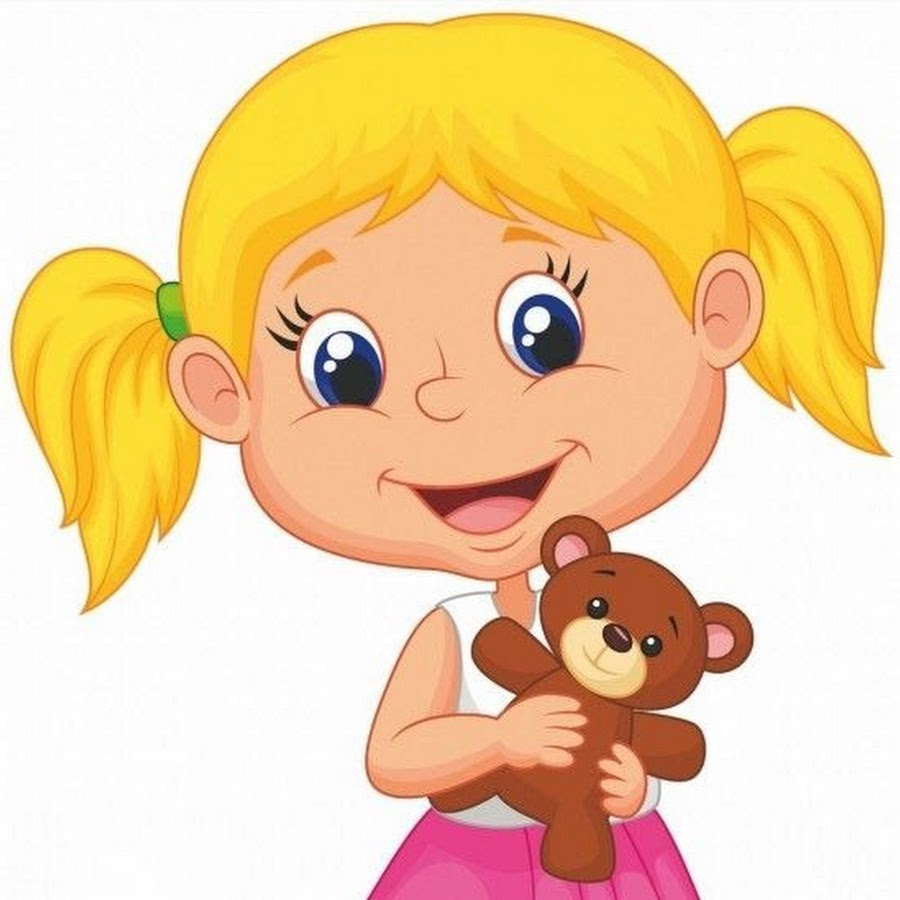 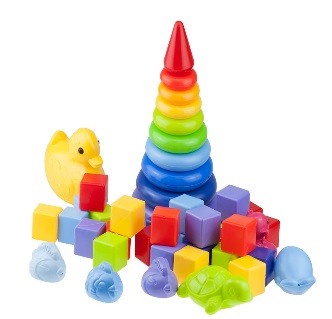 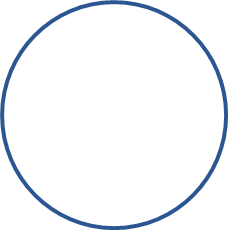 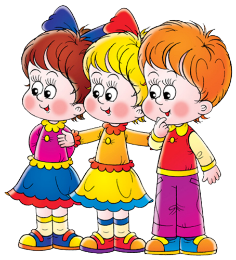 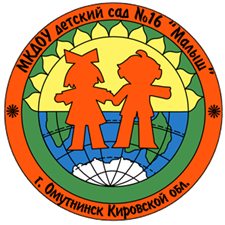 Цели математического развития детей дошкольного возраста (ФГОС ДО)
1. Развитие логико-математических представлений о математических свойствах и отношениях предметов (конкретных величинах, числах, геометрических фигурах, зависимостях, закономерностях); 
2. Развитие сенсорных, предметно-действенных способов познания математических свойств и отношений: обследование, сопоставление, группировка, упорядочение, разбиение; 
3. Освоение детьми экспериментально-исследовательских способов познания математического содержания (экспериментирование, моделирование, трансформация);
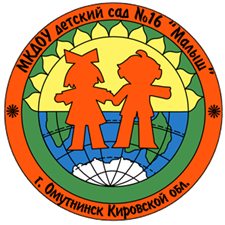 Цели математического развития детей дошкольного возраста (ФГОС ДО)
4. Развитие у детей логических способов познания математических свойств и отношений (анализ, абстрагирование, отрицание, сравнение, классификация); 
5. Овладение детьми математическими способами познания действительности: счет, измерение, простейшие вычисления; 
6. Развитие интеллектуально-творческих проявлений детей: находчивости, смекалки, догадки, сообразительности, стремления к поиску нестандартных решений; 
7. Развитие точной, аргументированной и доказательной речи, обогащение словаря ребенка; 
8. Развитие инициативности и активности детей.
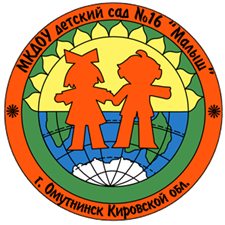 Ориентируется в количественных, пространственных 
и временных отношениях окружающей действительности;
5
1
6
2
Считает, вычисляет, измеряет, моделирует;
3
3
Владеет математической терминологией;
4
4
Целевые ориентиры по формированию элементарных математических представлений:
Развиты познавательные интересы и способности, логическое мышление;
Владеет простейшими графическими навыками и умениями;
Владеет общими приемами умственной деятельности (классификация, сравнение, обобщение и т.д.).
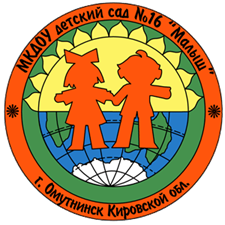 Тенденции в области оценки качества  дошкольного  образования:
Оценка детских результатов (тестовые методы и  шкалы наблюдений за ребенком в спонтанной и  организованной активности)
Оценка условий – образовательной среды как  преобладающая тенденции

Закон «Об Образовании в Российской Федерации»:  нельзя оценивать качество образования в  дошкольном возрасте по детским результатам.
1
2
3
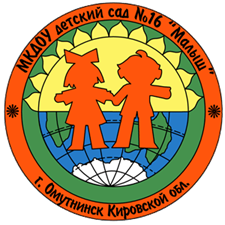 Что такое ECERS-R?
ECERS - это  Шкалы для комплексной оценки качества образования в дошкольных образовательных организациях – один из инструментов «семейства» методик, в основе которых лежит исследование различных компонентов образовательной среды
пространство
организация 
времени
взаимодействие
 детей и  
взрослых
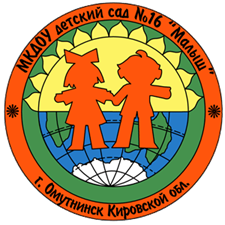 В состав ЕСЕRS-R входят 7 подшкал:
Показатели через индикаторы
Предметно-пространственная среда
Присмотр и уход за детьми
Речь и мышление
Виды активности
Взаимодействие
Структурирование программы
Родители и персонал
Подшкала
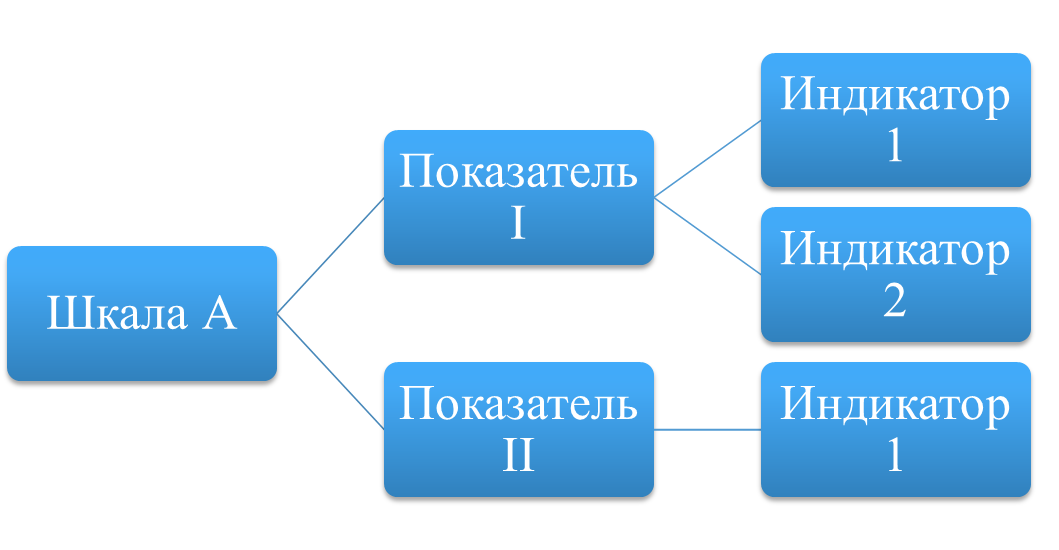 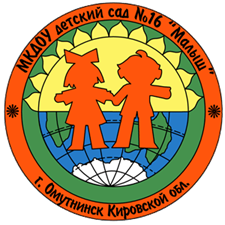 Пример оценочной  шкалы ECERS
7 шкал;
Включают в общей сложности  43 показателя;
Балл по каждому показателю оценивается по индикаторам от 1 до 7 баллов;
Индикатор – описание наблюдаемых действий или объектов;
Неудовлетворительно Минимально Хорошо  Отлично

            1              2          3        4        5         6         7
Шкала ECERS – 
это линейка, с помощью которой можно измерить 
условия образовательной среды
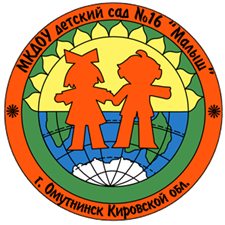 17. Использование  речи 
для развития мыслительных навыков
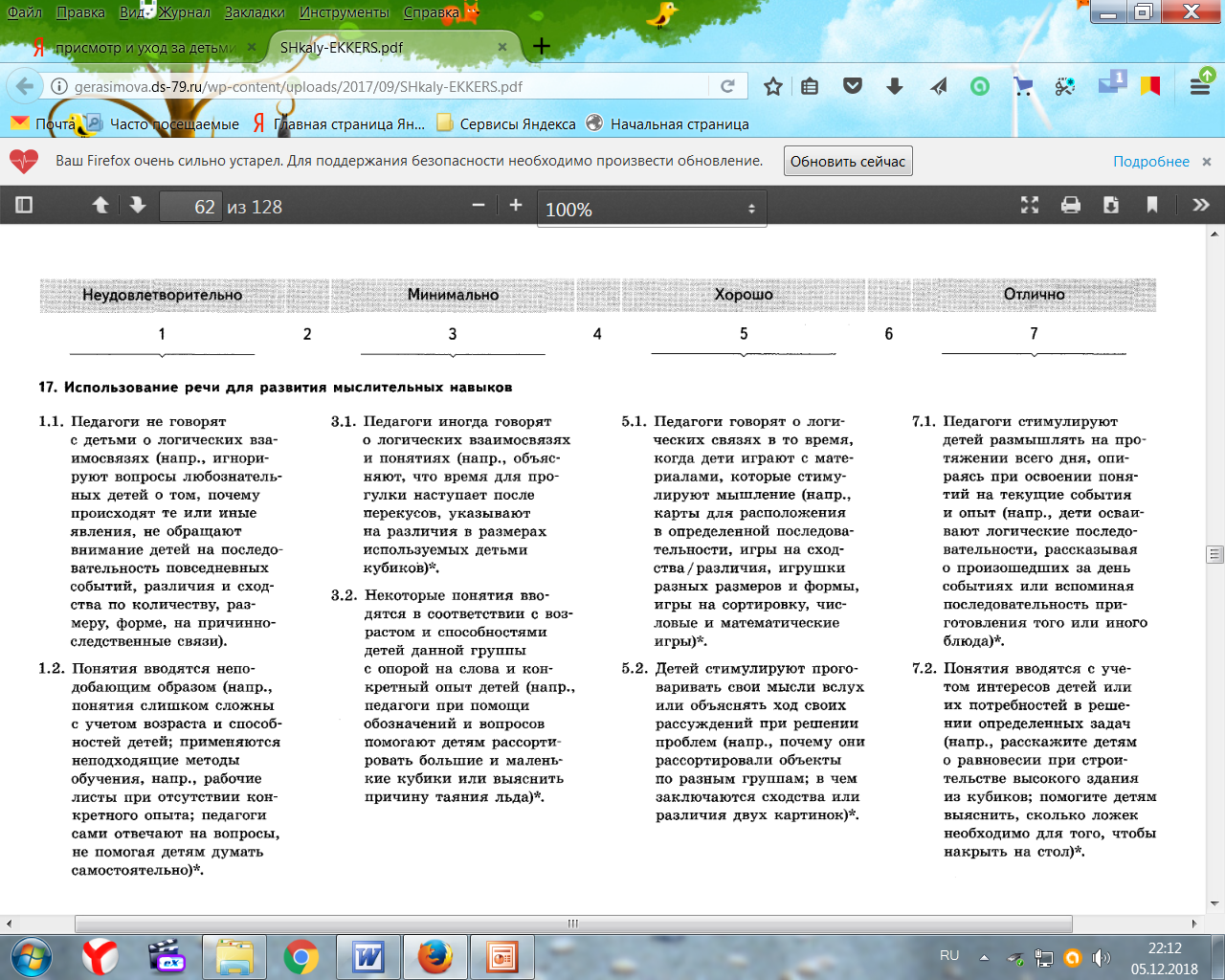 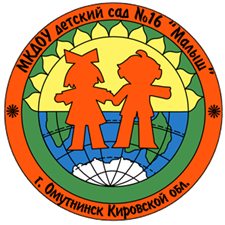 19. Мелкая моторика
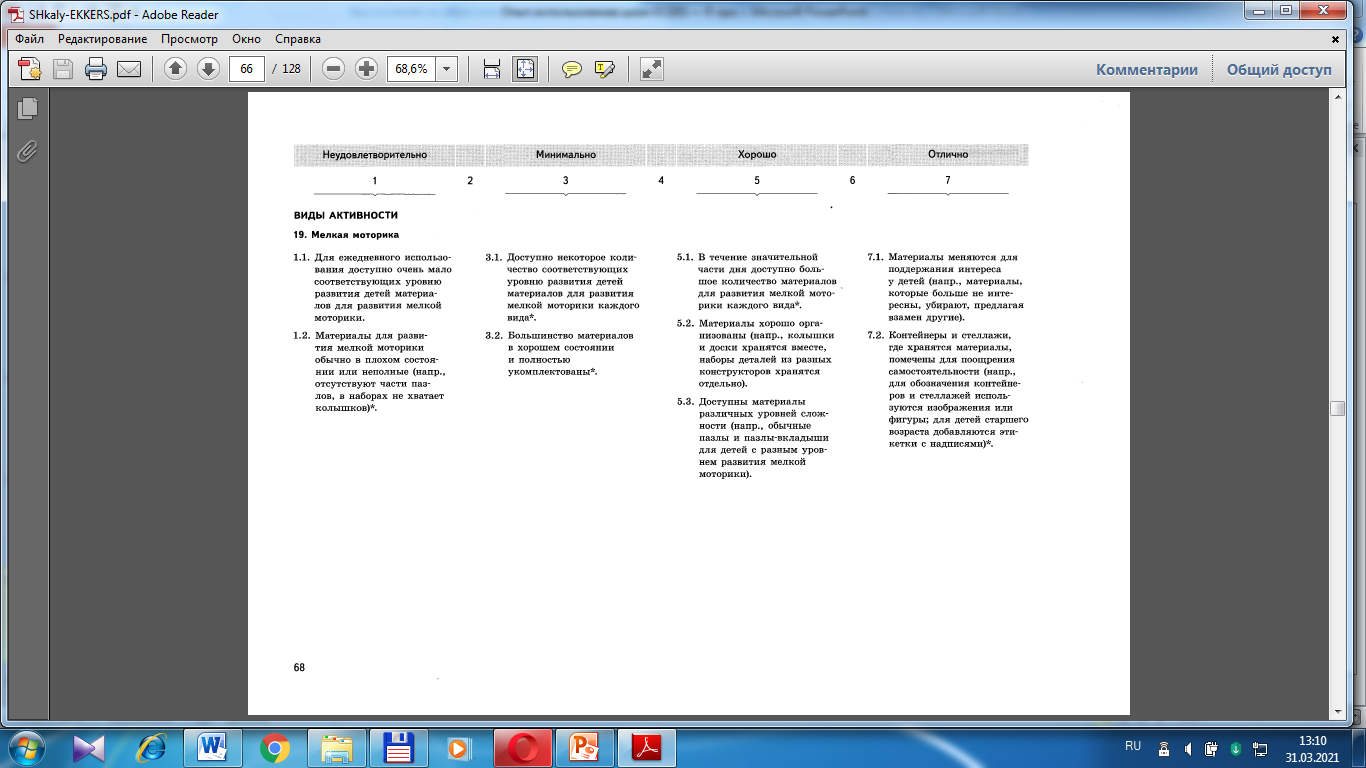 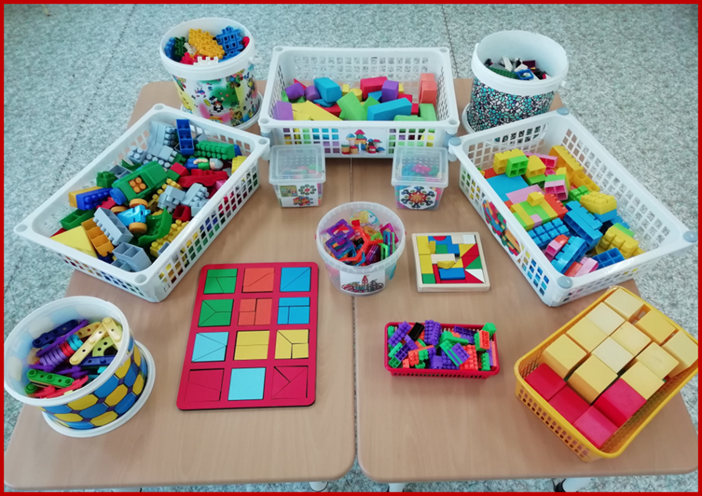 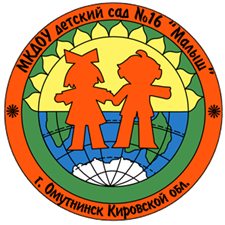 22. Кубики
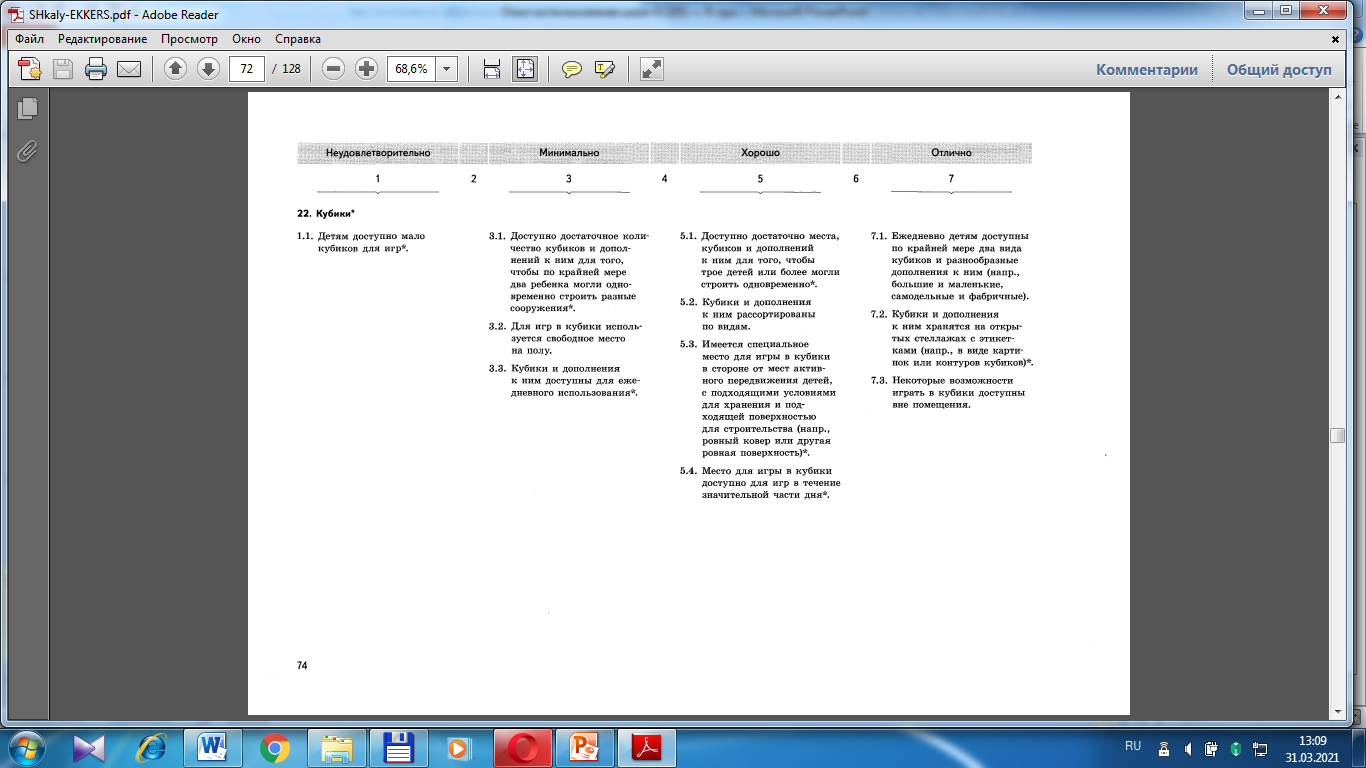 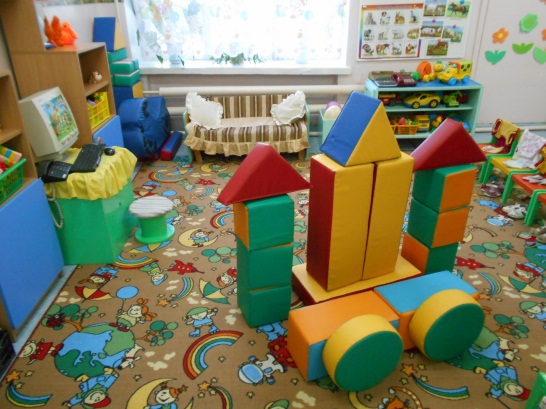 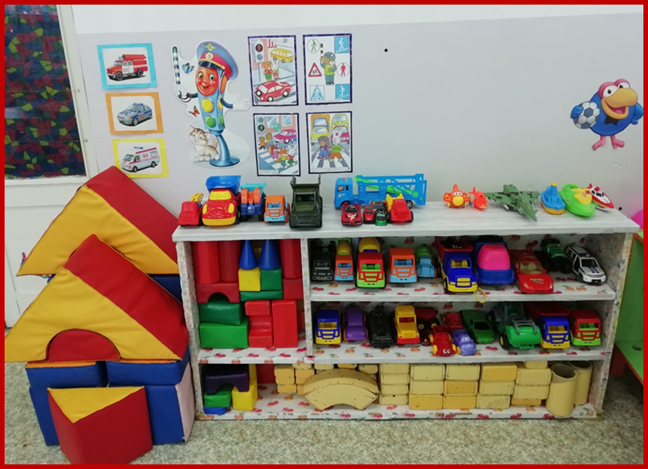 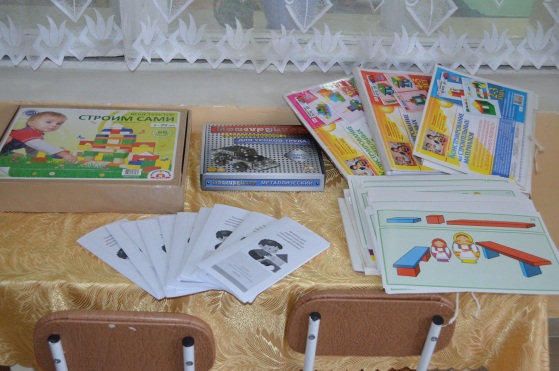 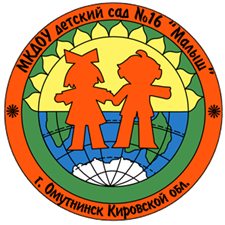 26. Математика/счёт
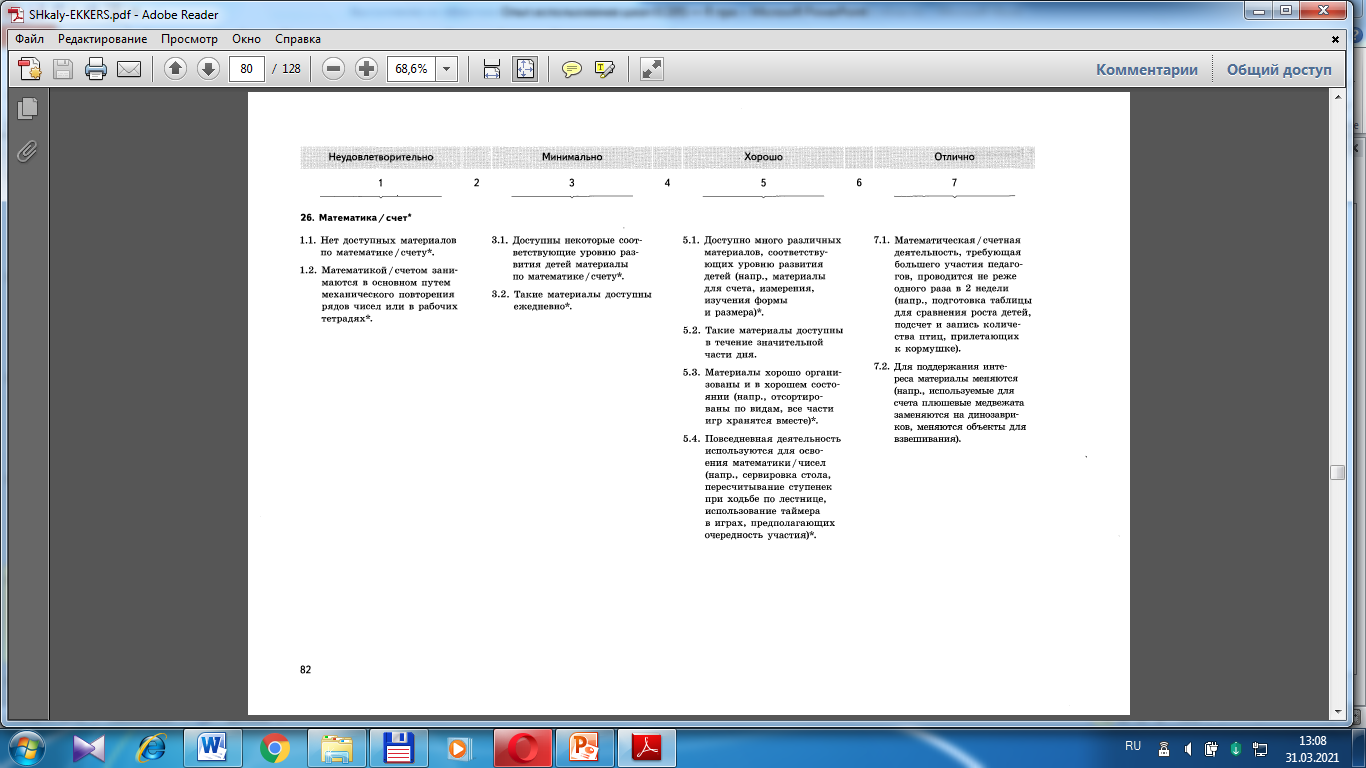 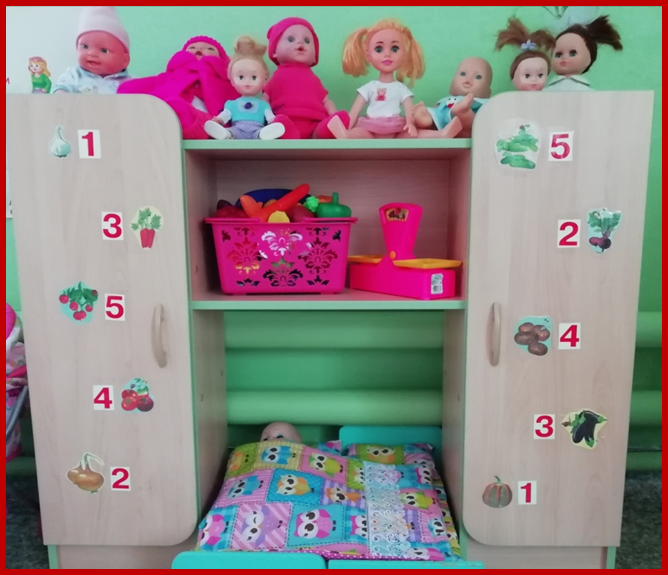 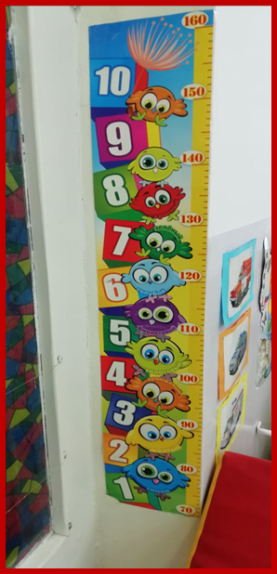 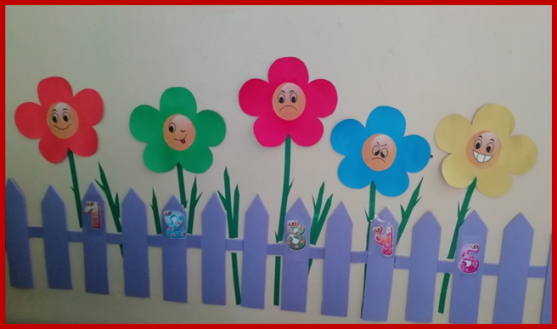 Company Logo
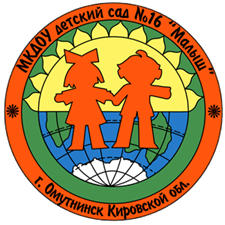 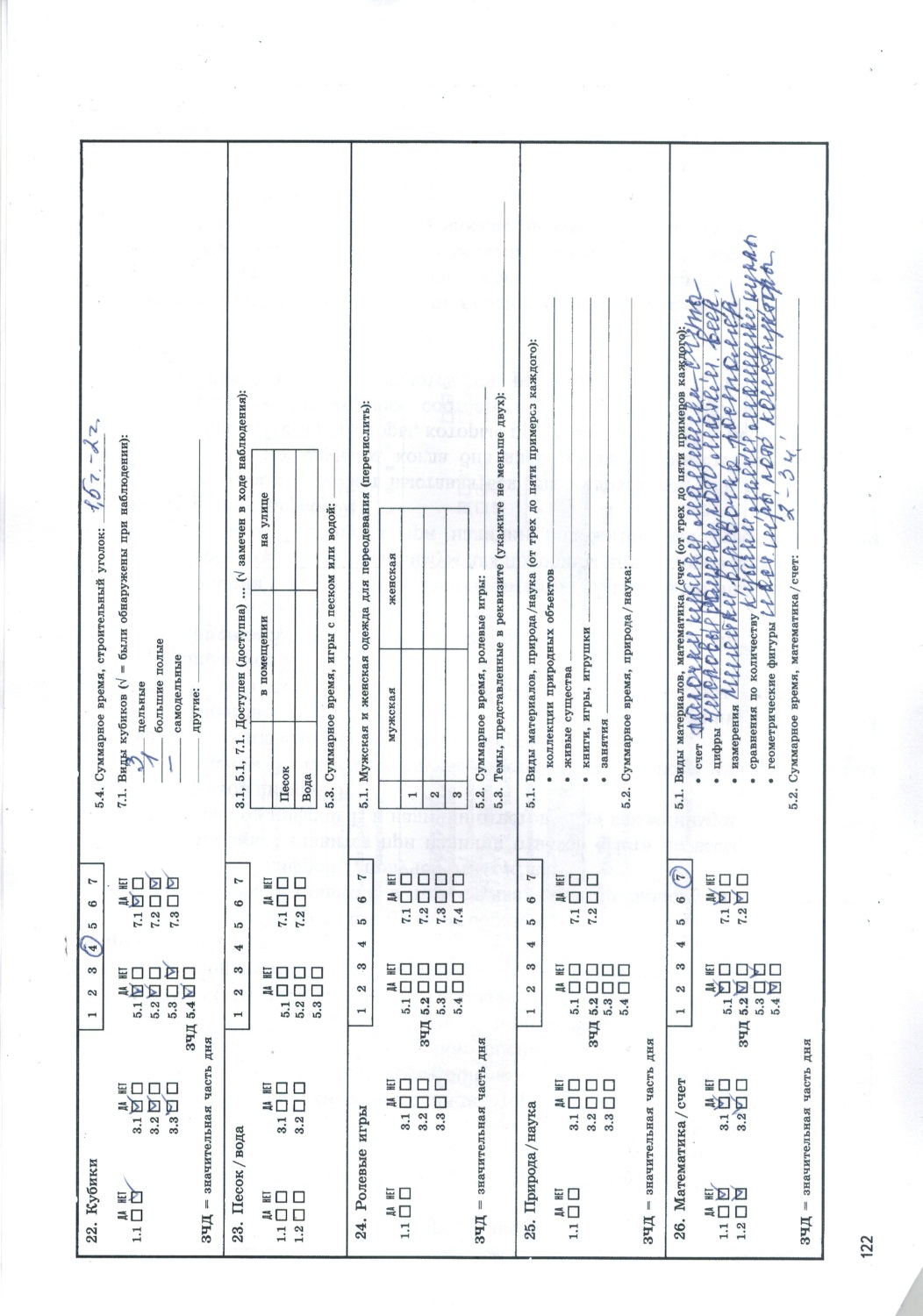 Профиль качества
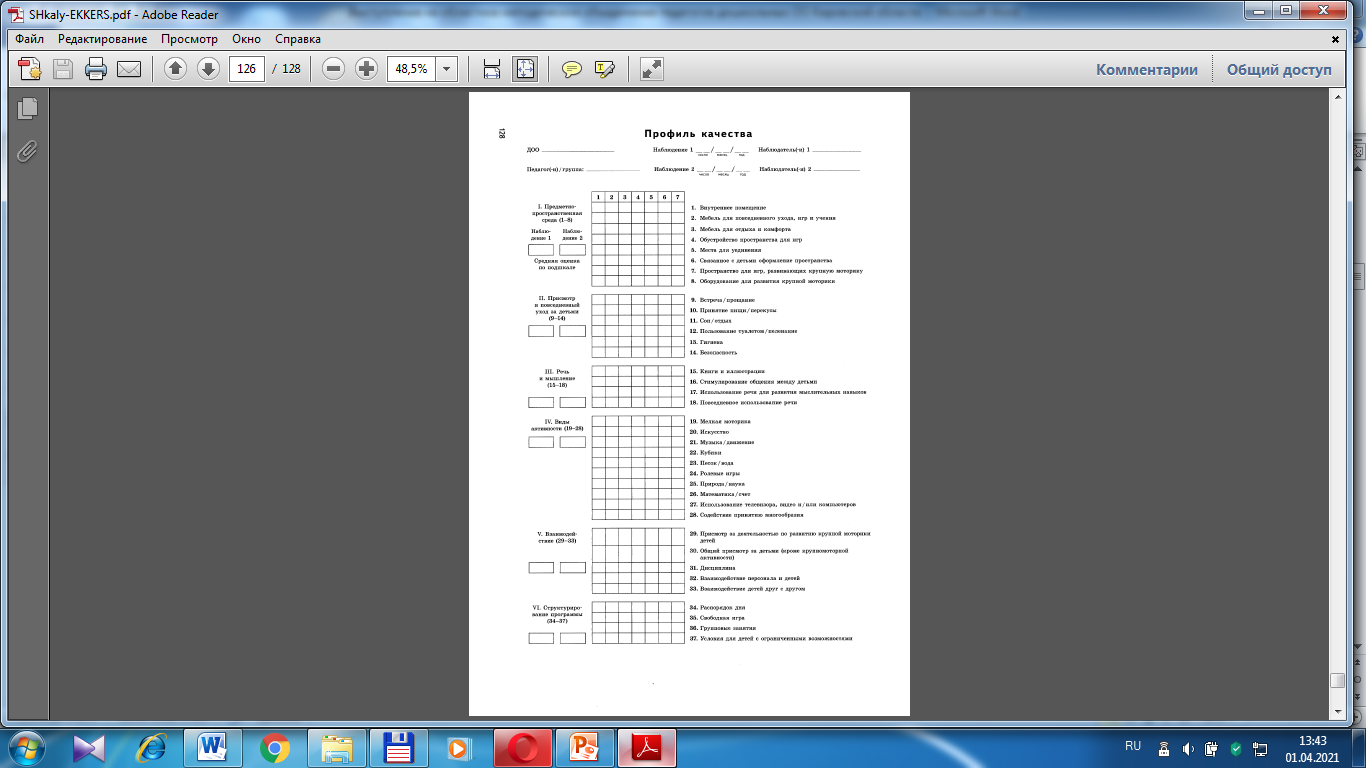 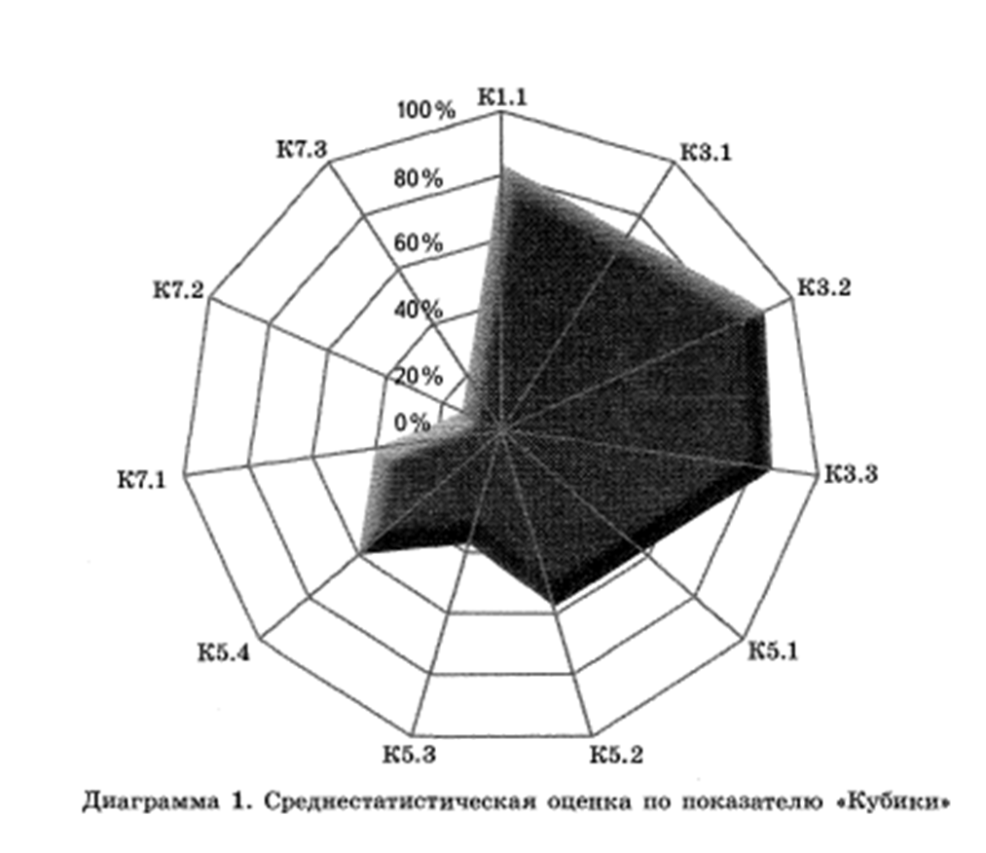 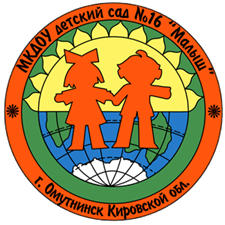 Проблемы в проектировании РППС
Математика «Обо что споткнулись?»
Отсутствие видового разнообразия материалов для организации самостоятельной деятельности детей;
Недостаточно оборудования для измерения;
Во время самостоятельной деятельности и режимных моментов недостаточно детей стимулируют к счету;
 Условная доступность материалов, помещений, «взрослый порядок»; 
Наличие материалов с жестко закрепленным способом действий, «одинаковость» среды, и др.
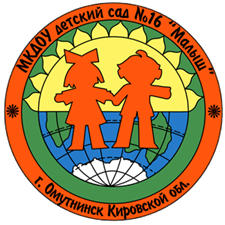 Перспектива по проектированию среды:
Определение ценностных оснований проектирования. 
Объективную оценку сложившейся образовательной среды в ДОО, соотнесение её с требованиями ФГОС ДО, образовательной программой.
Ответы на вопросы: Что нужно сохранить? Что необходимо изменить?
Включение детей и родителей в оценку и проектирование образовательной среды.
Оценку изменений образовательной среды.
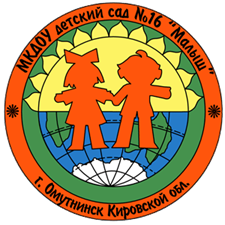 характер 
взаимодействия 
со 
взрослыми
система 
отношений
Качество образования
Оценка 
образовательной среды
характер взаимодействия 
с другими детьми
предметно-пространственная
развивающая  среда
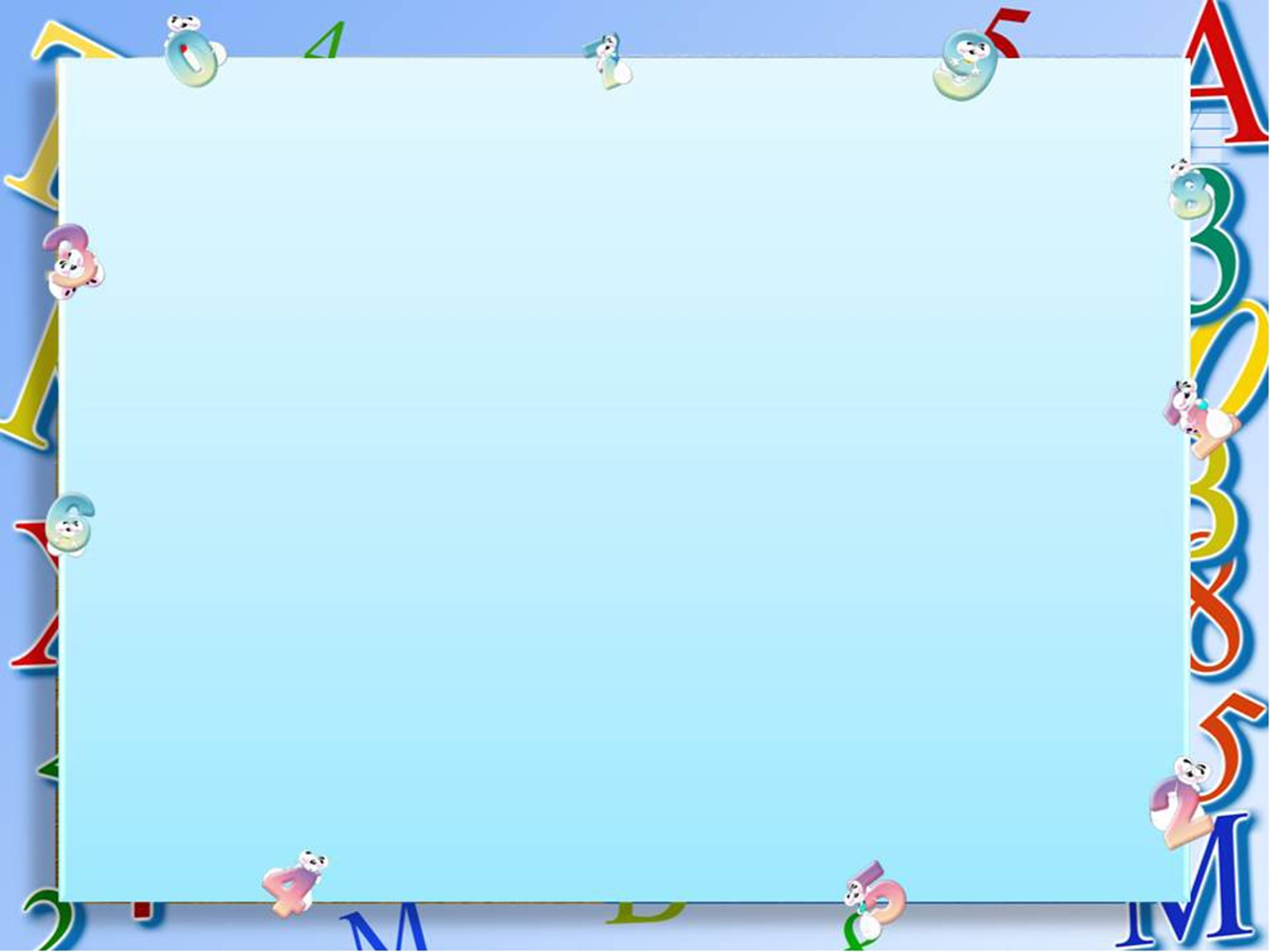 МКДОУ детский сад №16 "Малыш" 
г. Омутнинска Кировской области
ГОТОВ К СОТРУДНИЧЕСТВУ С ВАМИ!
e-mail: apaangel@rambler.ru
Наш адрес: 
612740, Кировская обл., г. Омутнинск, 
ул. Комсомольская, д.26а
8 (83352) 2-32-47 — заведующий 
Полушкина Анжелика Алексеевна
Адрес сайта: http://www.malush16.ru
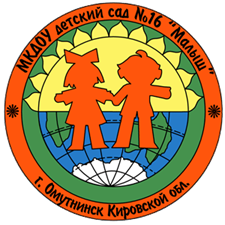